Conceptual Data Modelsupporting operations
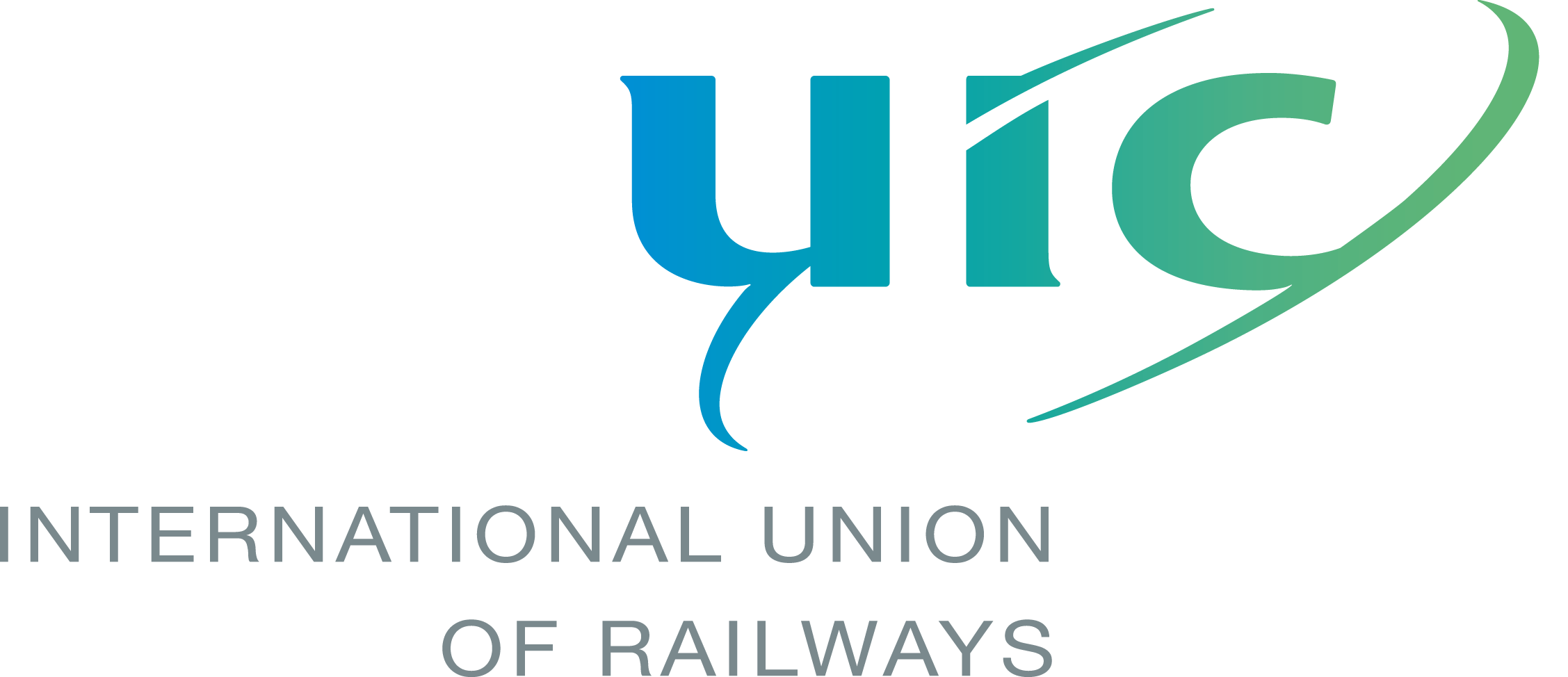 Airy Magnien, UIC
Rail Data Forum, Verona, 18 June 2024
CDM as “work in progress”
18 June 2024
Rail Data Forum 2024 - Verona
2
[Speaker Notes: Sources: X2Rail-2 D6.4, esp. Appendix B about In2Rail]
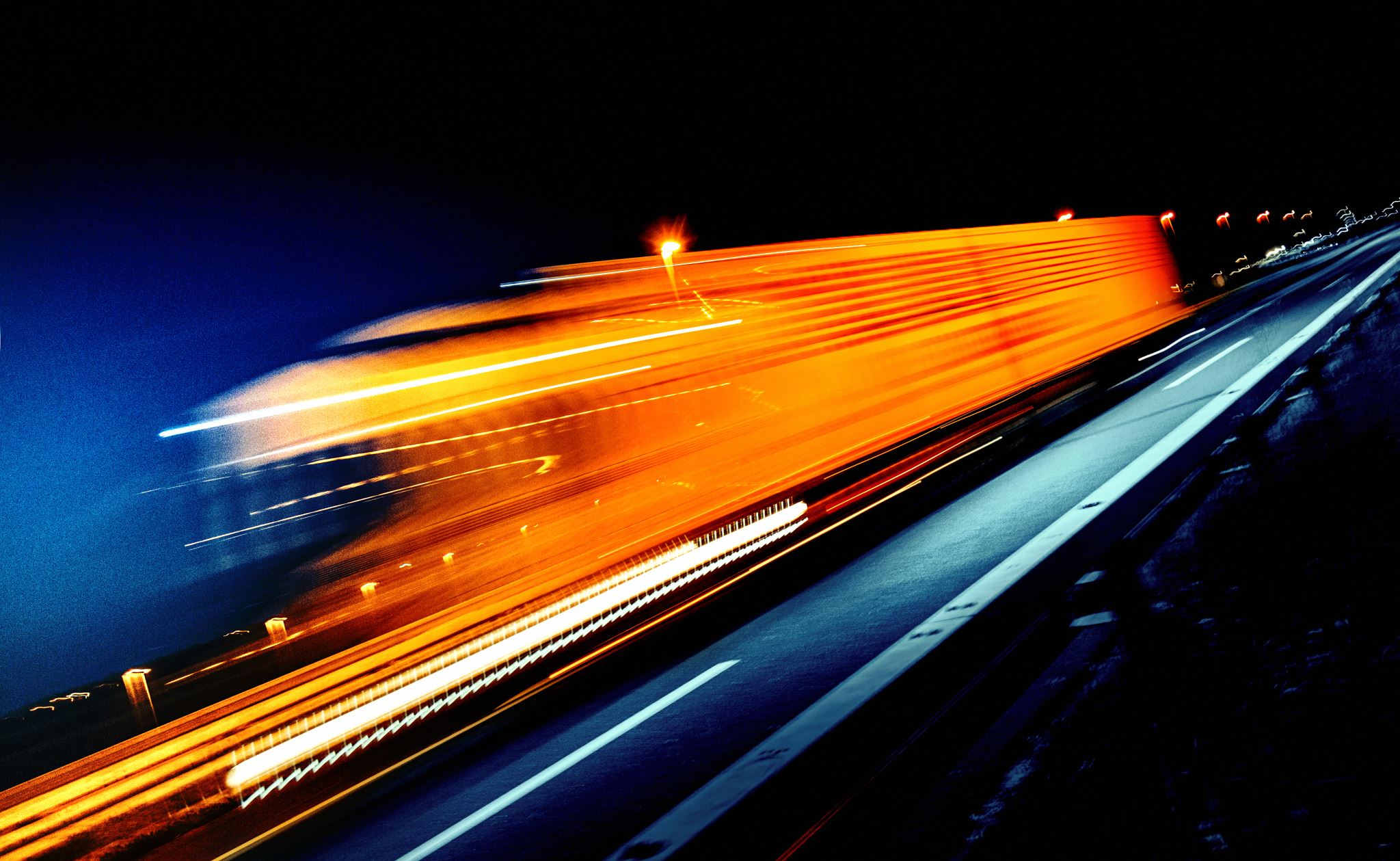 Sample use case Standardized European Checkpoints
Follow-up of « intelligent video gates » by FP5-TRANSF4MR
For train monitoring at terminals or borders
Cameras, RFIDs, other sensors to
identify wagons and containers
check rolling stockand load condition
Rail Data Forum 2024 - Verona
18 June 2024
3
Data Requirements:Aspects
18 June 2024
Rail Data Forum 2024 - Verona
4
Data requirements: “abstraction”
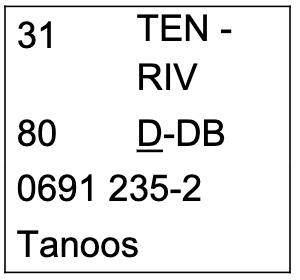 18 June 2024
Rail Data Forum 2024 - Verona
5
[Speaker Notes: ”Abstraction” stands between quotation marks: the three levels can be displayed on the same abstraction level (M1), and this is what RSM currently does.]
Loading the Matrix
Any rolling stock “aspects” can meaningfully be considered at different “levels”:
Legend:D : defined ; U : used
of special interest to EU Checkpoints
This pleads for keeping the “aspects” well separated from “levels”,
Keeping the model small:
4 aspects + 3 levels = 7 basic ontologies with 4 x 3 = 12 applications
18 June 2024
Rail Data Forum 2024 - Verona
6
Not only “conceptual”…
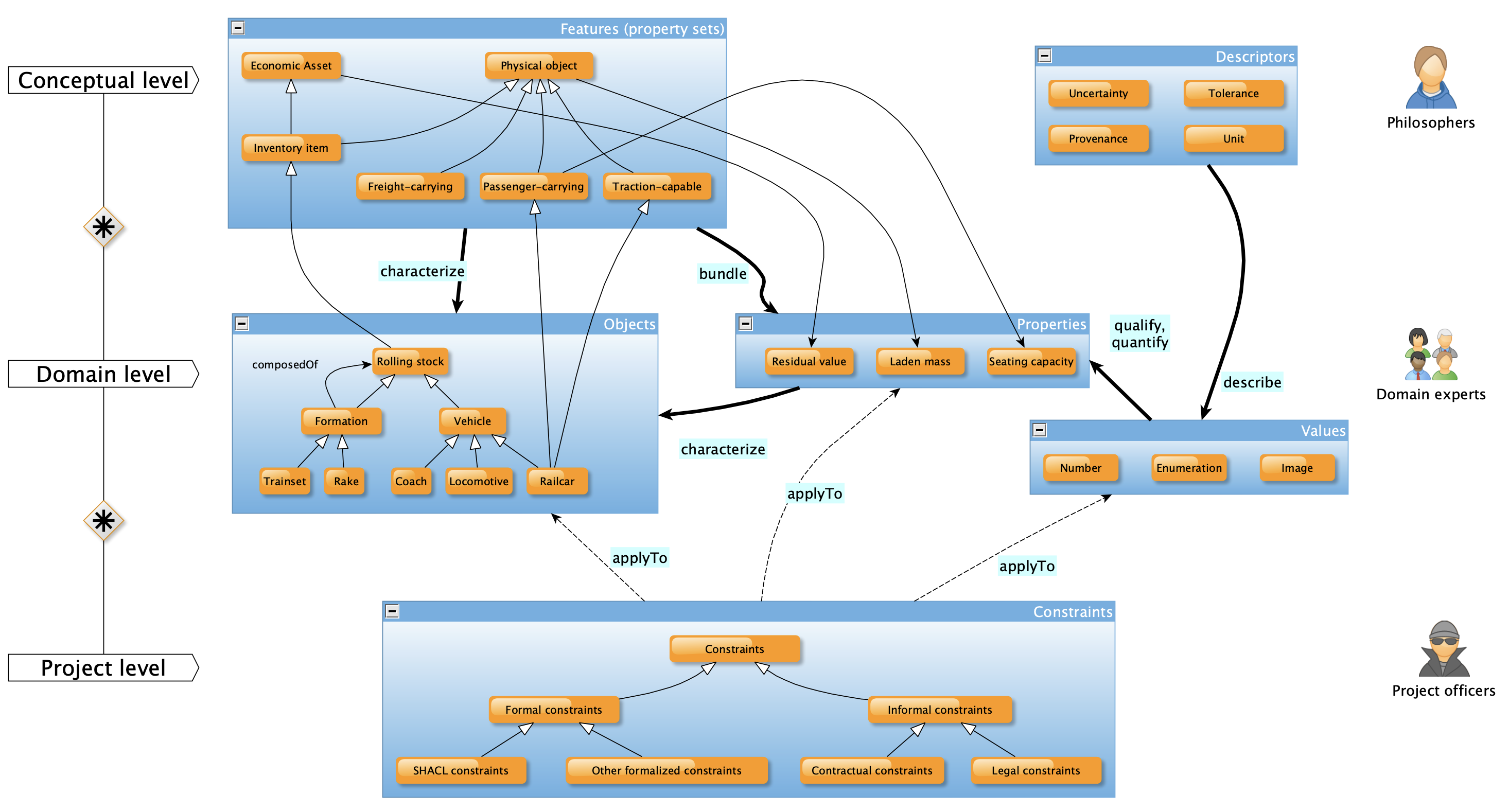 18 June 2024
Rail Data Forum 2024 - Verona
7
Not only data…
… but information tailored to needs
Owner is BLS
EVN 12345678
A coach in an inventory
Of type Bs231
A coach in catalogue
An empty mass
“Coach mass is 40.1 t”
“Coach mass is 40 t”
in metric tons
Tolerance +/- 0.1 t
Measured on 11/6/2024
Using KEMEK scale
Uncertainty +/- 0.05 t
Information is sufficient for performing conformity assessment.Conformity assessment fails because sensor is no longer calibrated.
Traceability can always be provided to the necessary extent.
Last calibrated 9/5/2023
18 June 2024
Rail Data Forum 2024 - Verona
8
Not only model…
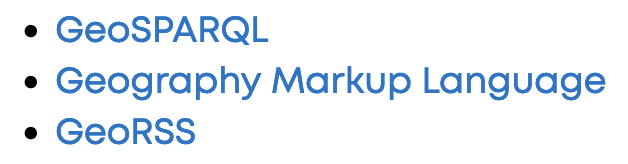 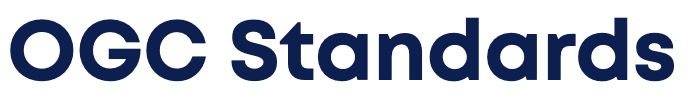 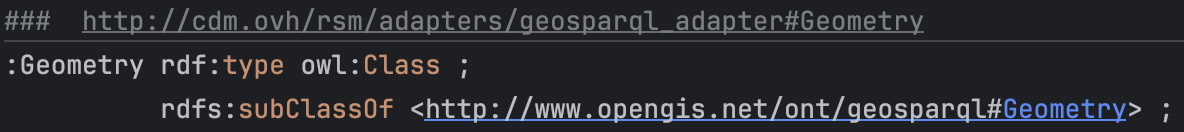 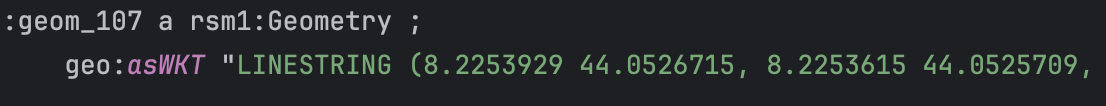 ISO/IEC 13249-3:2016
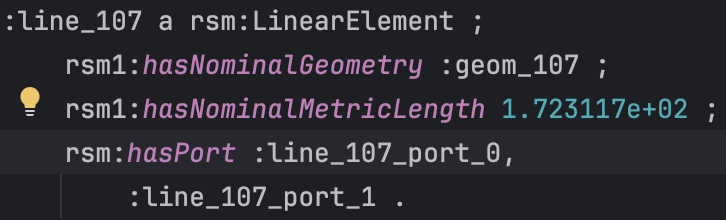 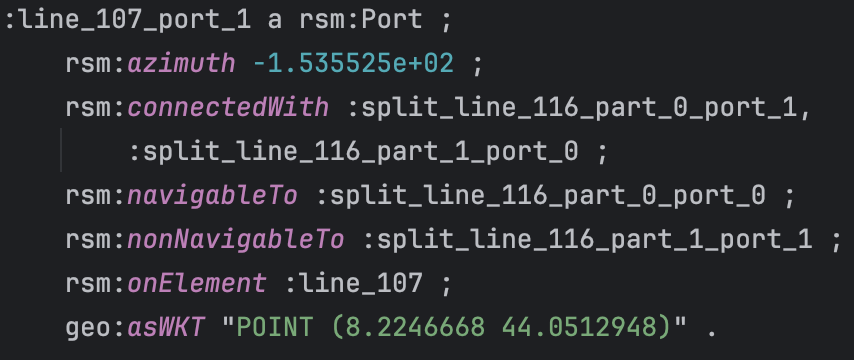 … but also:data using same syntax as model+ equivalent binary formats for M-to-M exchange+ associated industry standard formats
18 June 2024
Rail Data Forum 2024 - Verona
9
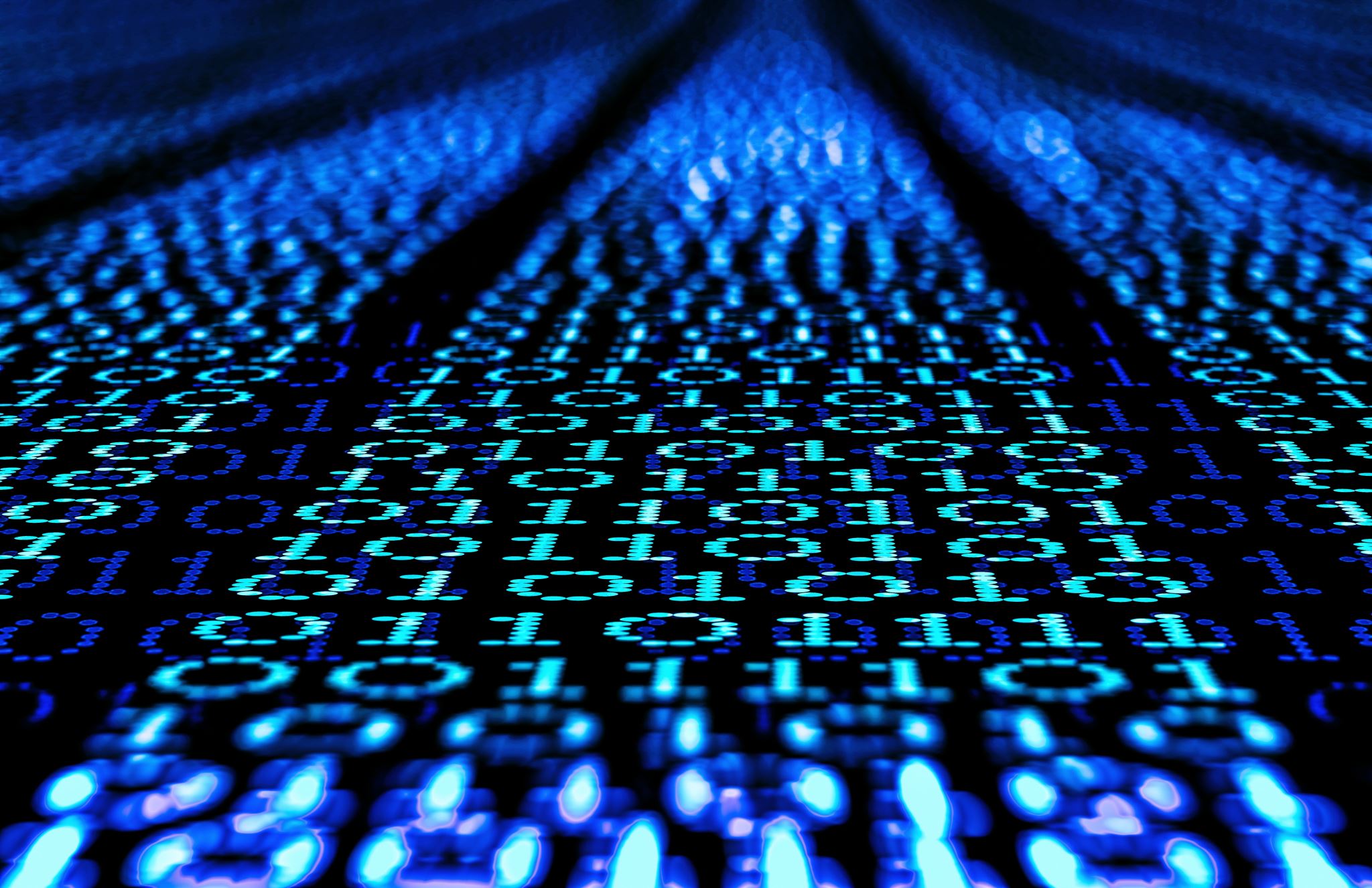 … executable code too
RDF/OWL is open to “too many solutions”,fit for all kinds of purposes:
APACHE JENA framework, using Java: industry-strength
PROLOG: elegant, as ontologies are based on First Order Logics
Python + libraries: fine for proof of concept, at least
For advanced data queries (SPARQL + extensions):
GraphDB…
… and other open source software
18 June 2024
Rail Data Forum 2024 - Verona
10
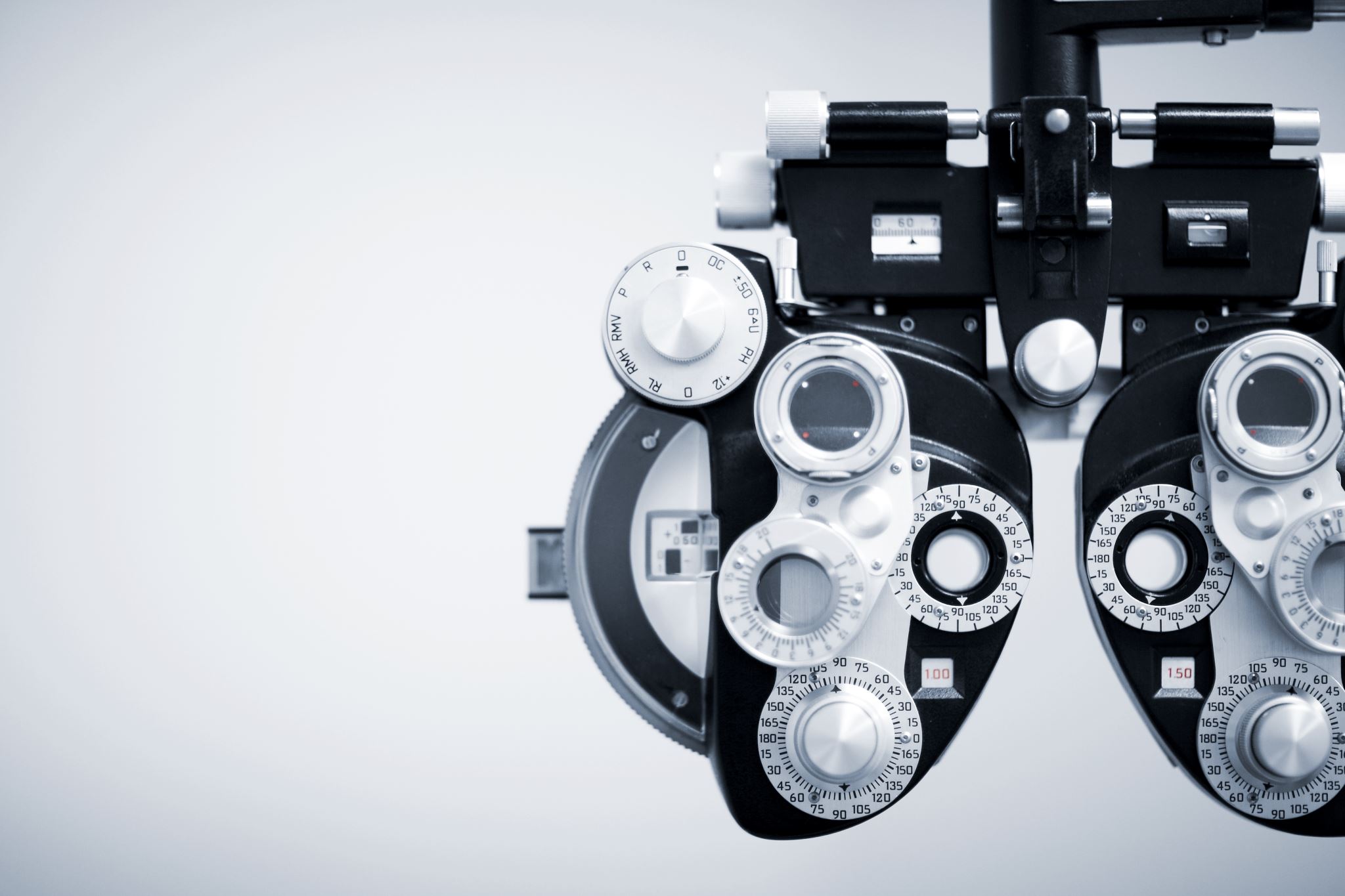 CDM for maintenance
General support ofspecifications + measurements + predictions
… all of them having their own time history
All series can be stored “live” in memory for comparison(full semantic alignment + no naming collision)
18 June 2024
Rail Data Forum 2024 - Verona
11
CDM does metrology
For which purpose CDM rests on open standards and best industrial practice, e.g. :
W3C SOSA/SSN (observation, sampling, actuation / semantic sensor network) ontologies
… extended to specifications and predictions (since RSM 1.2)
Using standard representation of quantities and units:e.g. QUDT and/or UCUM ontologies
With explicit metadata about property values: provenance, sensor calibration data, tolerances, confidence intervals, etc.
Rail Data Forum 2024 - Verona
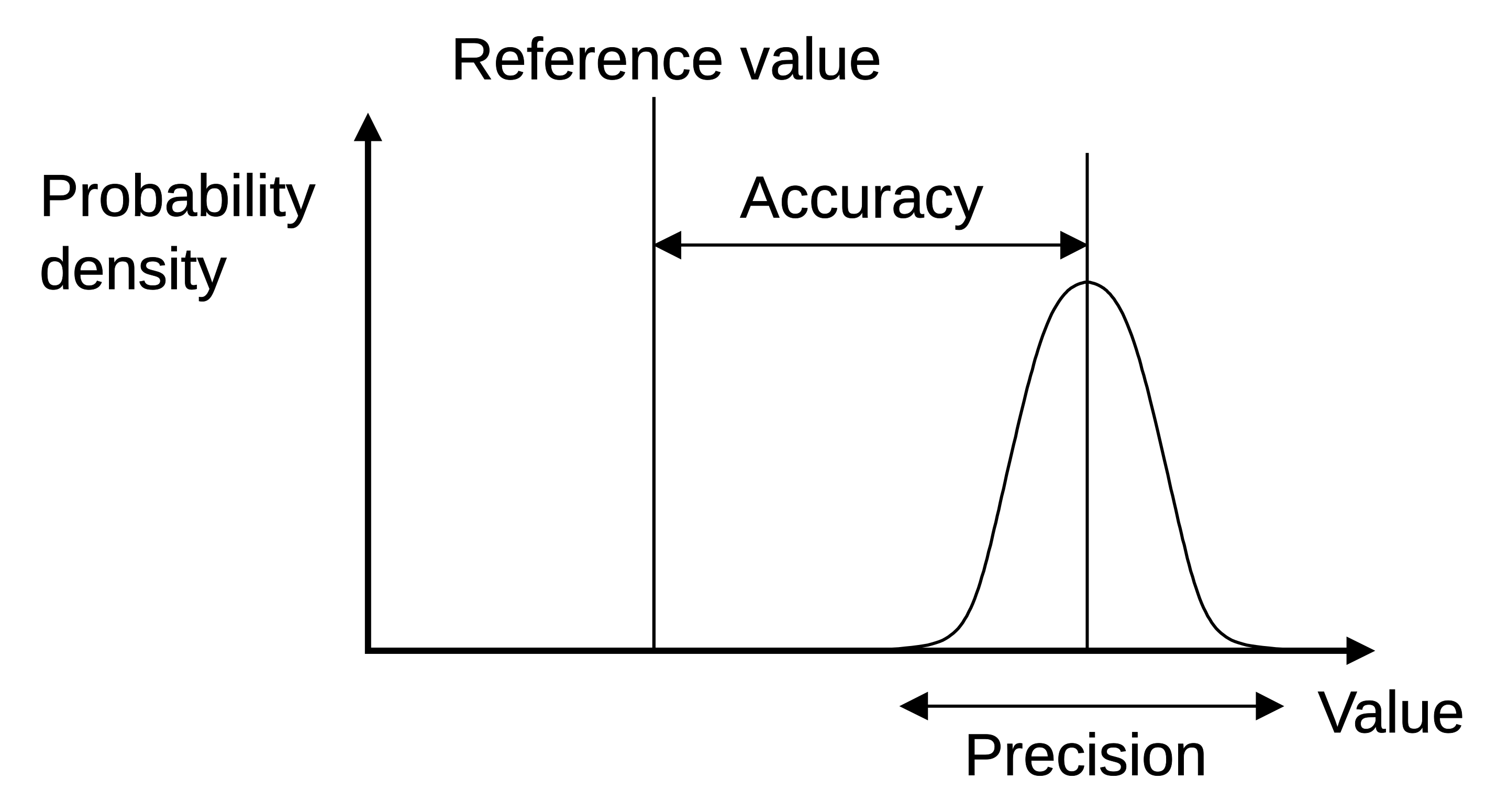 Credit: Wikipedia(see notes)
18 June 2024
12
[Speaker Notes: Image credit: from Wikipedia https://en.wikipedia.org/wiki/Accuracy_and_precision#/media/File:Accuracy_and_precision.svg.]
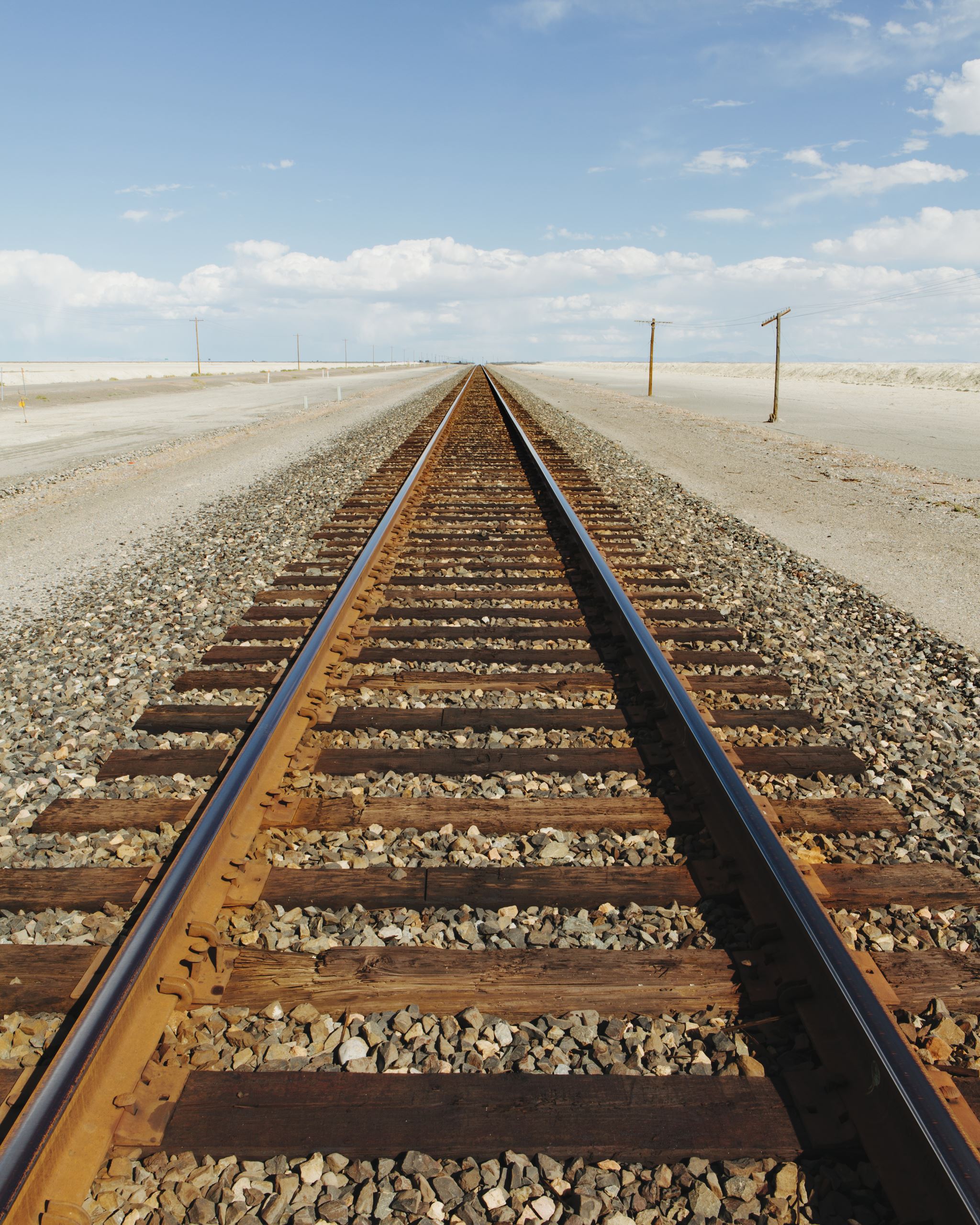 … the story goes on …
Provisional GitHub (awaiting ERJU-managed repository):

https://github.com/UICrail/SemanticRSM 

In particular, the built-in wiki:

https://github.com/UICrail/SemanticRSM/wiki
18 June 2024
Rail Data Forum 2024 - Verona
13